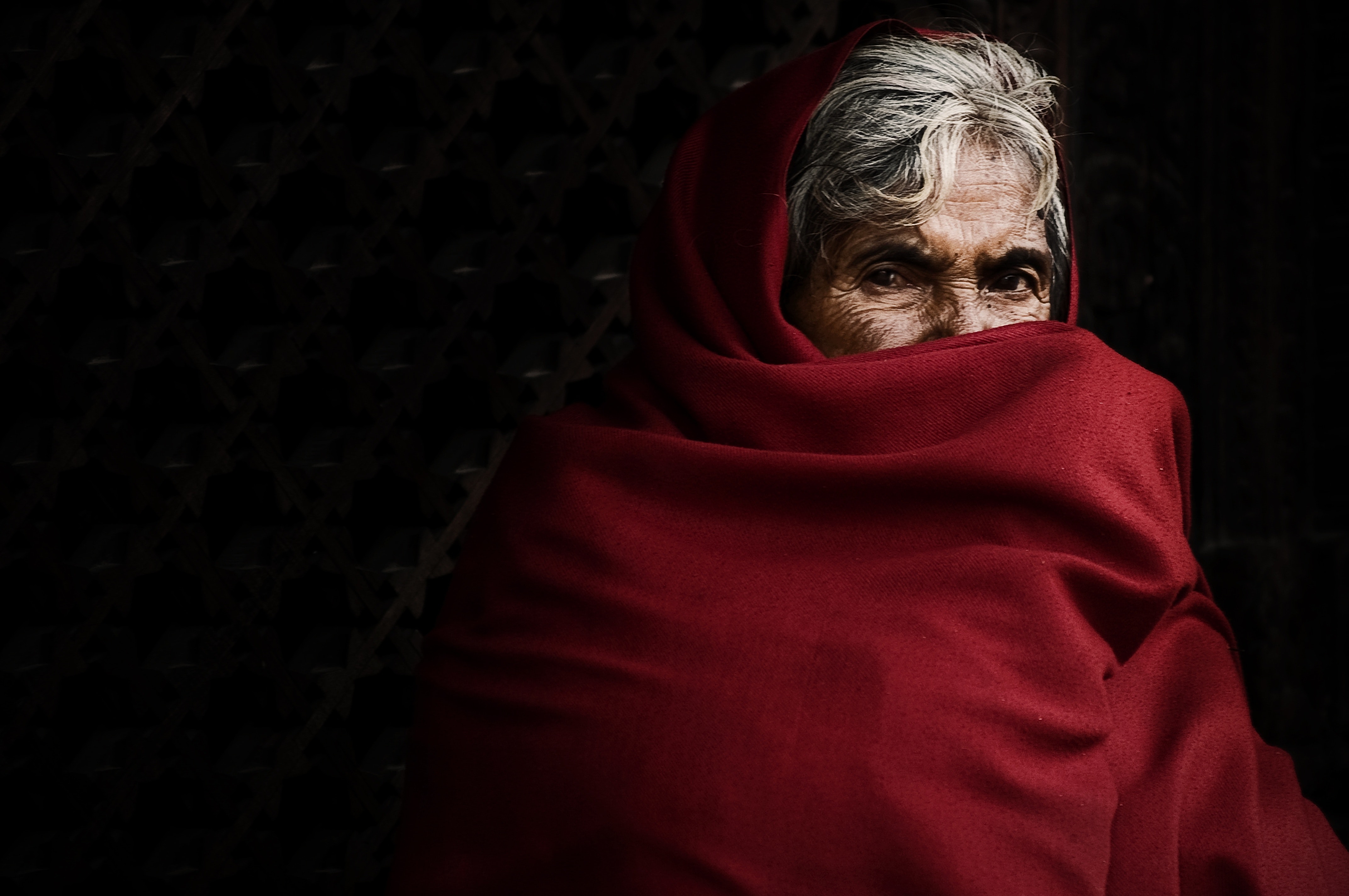 The Wife of Usher’s Well
Walter Scott in Schools
Photo by cottonbro studio: https://www.pexels.com/photo/an-elderly-woman-in-turtleneck-sweater-7225157/
Discuss the song
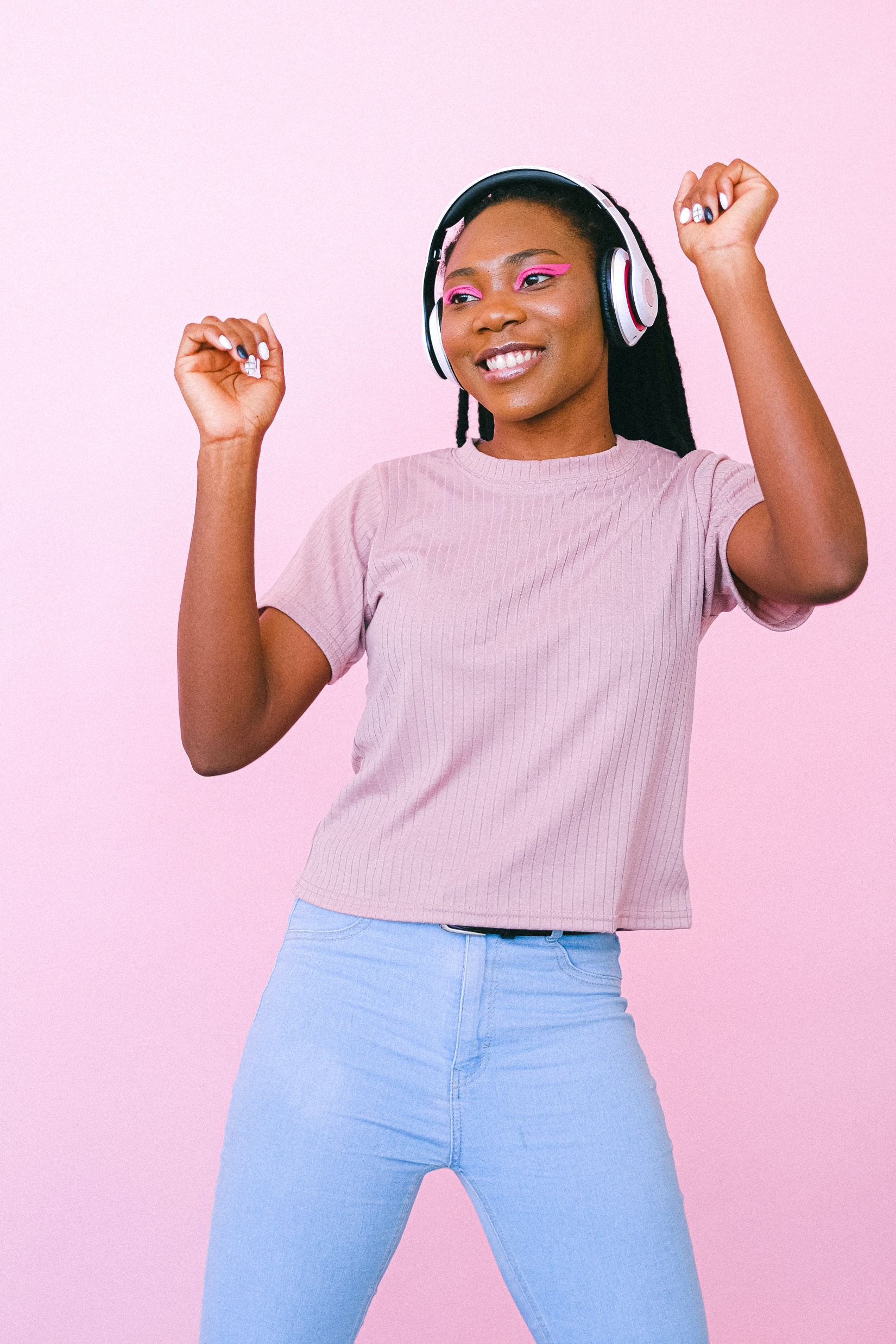 What is it about?
How did you feel when you first heard this song?
Do you relate to the feelings/actions in the song?
Photo by Anna Shvets: https://www.pexels.com/photo/woman-listening-to-music-4315839/
‘The Wife of Usher’s Well’ – stanza 1
What do you think the wife is like?
Why do you think she sent her sons overseas?
When do you think this song is set?
What do you think will happen next?
There lived a wife at Usher’s Well,
  And a wealthy wife was she;
She had three stout and stalwart sons,
  And sent them o’er the sea.
‘The Wife of Usher’s Well’ – stanza 1, response
There lived a wife at Usher’s Well,
  And a wealthy wife was she;
She had three stout and stalwart sons,
  And sent them o’er the sea.
Write a short postcard from the wife’s point of view, telling her friend why she sent her sons away.